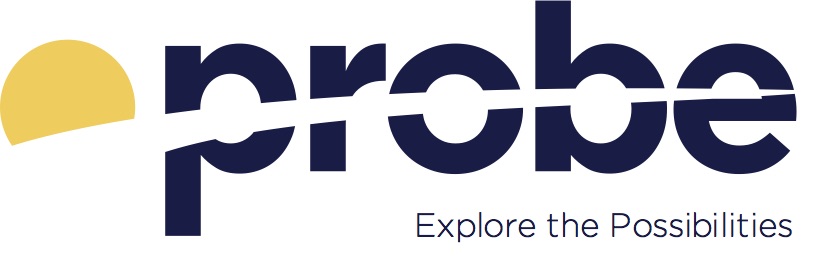 Meet with college representatives from across the country!
Gainesville Fair
Brenau Downtown Center
Monday, October 21, 2019 at 6-9pm